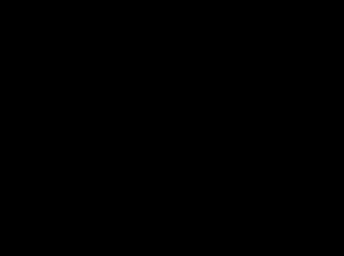 VILNIAUS UNIVERSITETO SUNKUMŲ KILNOJIMO RINKTINĖ
R
E
K
T
O
R
I
A
U
S


T
A
U
R
Ė
S
2
0
1
6

0
5

19
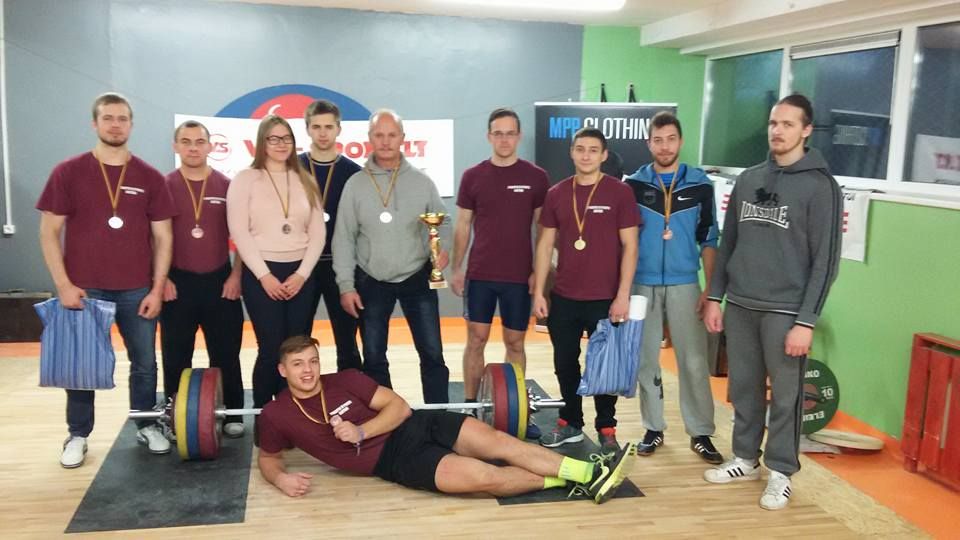 B A I G I A M A S I S   2 0 1 5 / 1 6   M O K S L O   M E T Ų   R E N G I N Y S
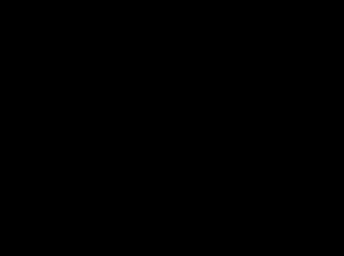 M E T Ų   V A R Ž Y B O S
2
0
1
6

0
5

19
KIEKVIENAIS METAIS PATYS RENGIAME ATVIRAS SUNKIOSIOS ATLETIKOS VARŽYBAS
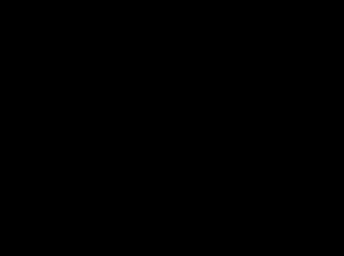 M E T Ų   P R A R A D I M A S
2
0
1
6

0
5

19
SUBYRĖJĘS POTILTIS
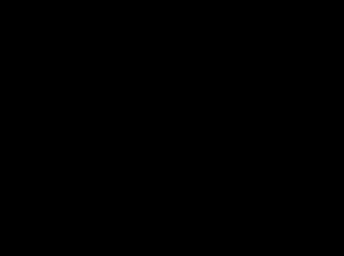 M E T Ų   Į V Y K I S
2
0
1
6

0
5

19
ADAS NEPRALEIDO 
NĖ VIENOS TRENIRUOTĖS
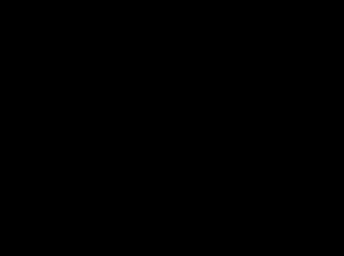 M E T Ų   D A I K T A S
2
0
1
6

0
5

19
AIŠKU, ŠTANGA.
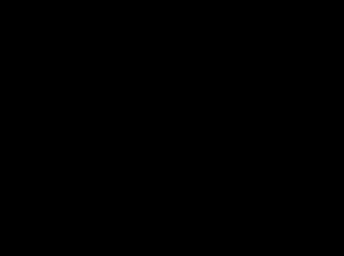 M E T Ų   D A I N A
2
0
1
6

0
5

19
RAMMSTEIN: DU HAST
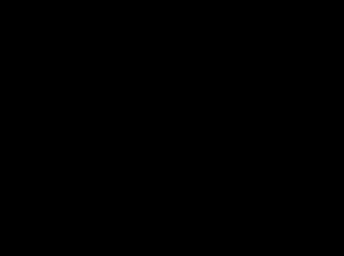 M E T Ų   F R A Z Ė
2
0
1
6

0
5

19
IŠSIŠIEPK
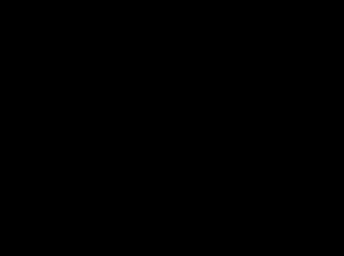 M E T Ų   S K A I Č I U S
2
0
1
6

0
5

19
100
[Speaker Notes: - VU]